Virtualno putovanje
Dubravka Namjesnik, OŠ braće Radića Pakrac

Patricija Burazin, OŠ Blage Zadre Vukovar

CUC, Šibenik, 27.10.2022.
Svrha:
povezati učitelje i učenike trećih razreda koji su u školskoj godini 2021./2022. počeli s učenjem i upoznavanjem svoga zavičaja
predstaviti svoj zavičaj kroz različite aktivnosti
stvarati i dijeliti raznovrsne materijale uz pomoć digitalnih alata
aktivno sudjelovati u istraživanju i uspoređivanju prikupljenih podataka 
promovirati ljepote i posebnosti svakog zavičaja - naše domovine
Moj zavičaj
Prikaz zavičaja kroz: 
slike
video uratke
kolaže
umne mape
kulturne znamenitosti
svaki kraj ima svoje posebnosti i ljepote

naglasiti ljepotu različitosti
Tijek projekta
1
Moje mjesto - slanje razglednica
2
Kako izgleda moj kraj
3
Kulturna posebnost moga kraja
4
Vremenski uvjeti - praćenje vremena
5
Posjetite nas - prometujemo
Moje mjesto 
- izrada virtualnih i pravih razglednica
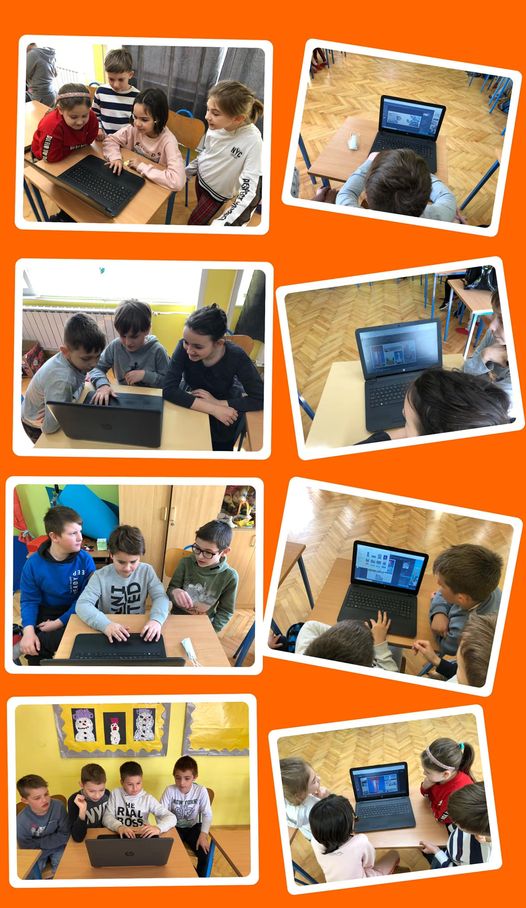 Cymera, Pixlr, Befunky
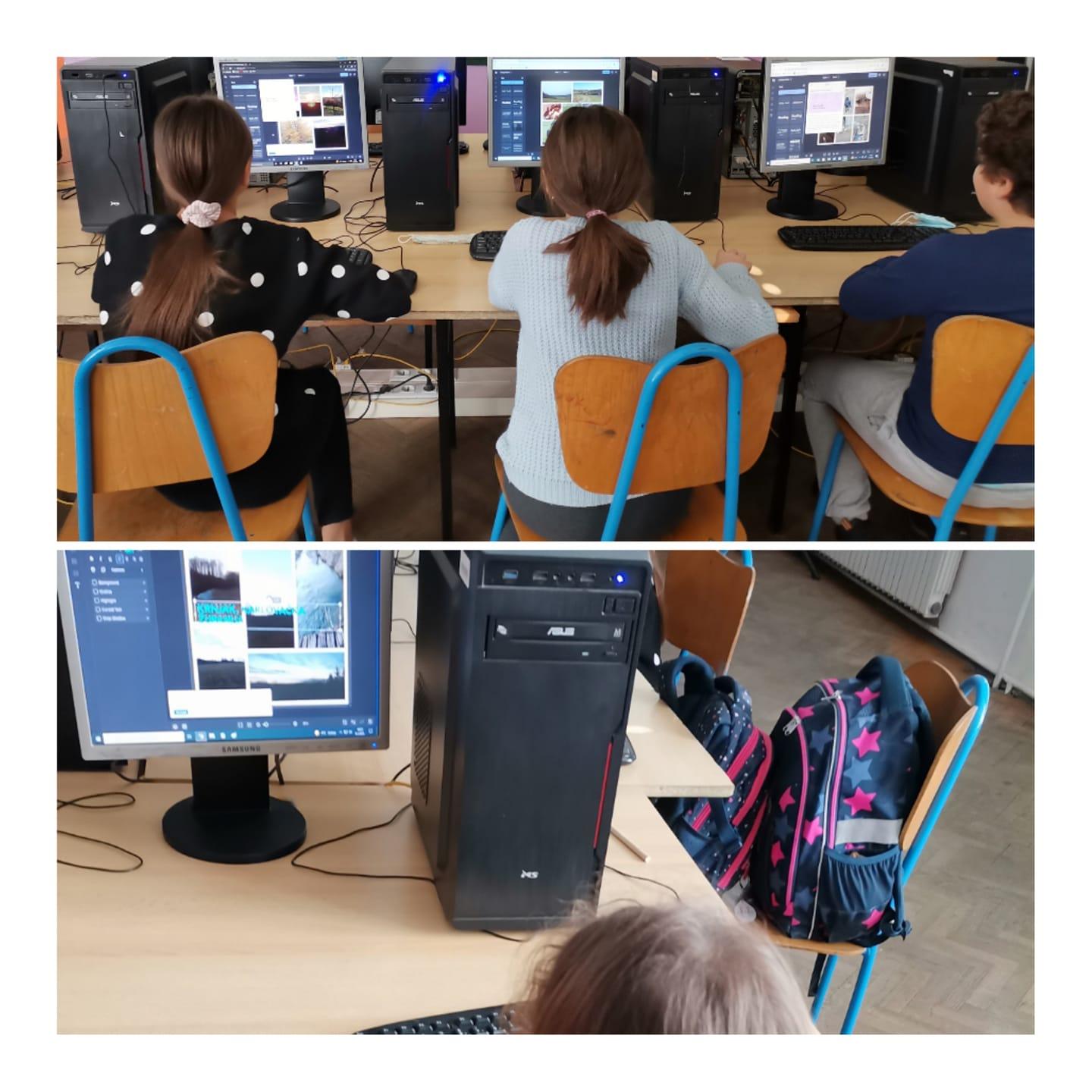 Slanje razglednica
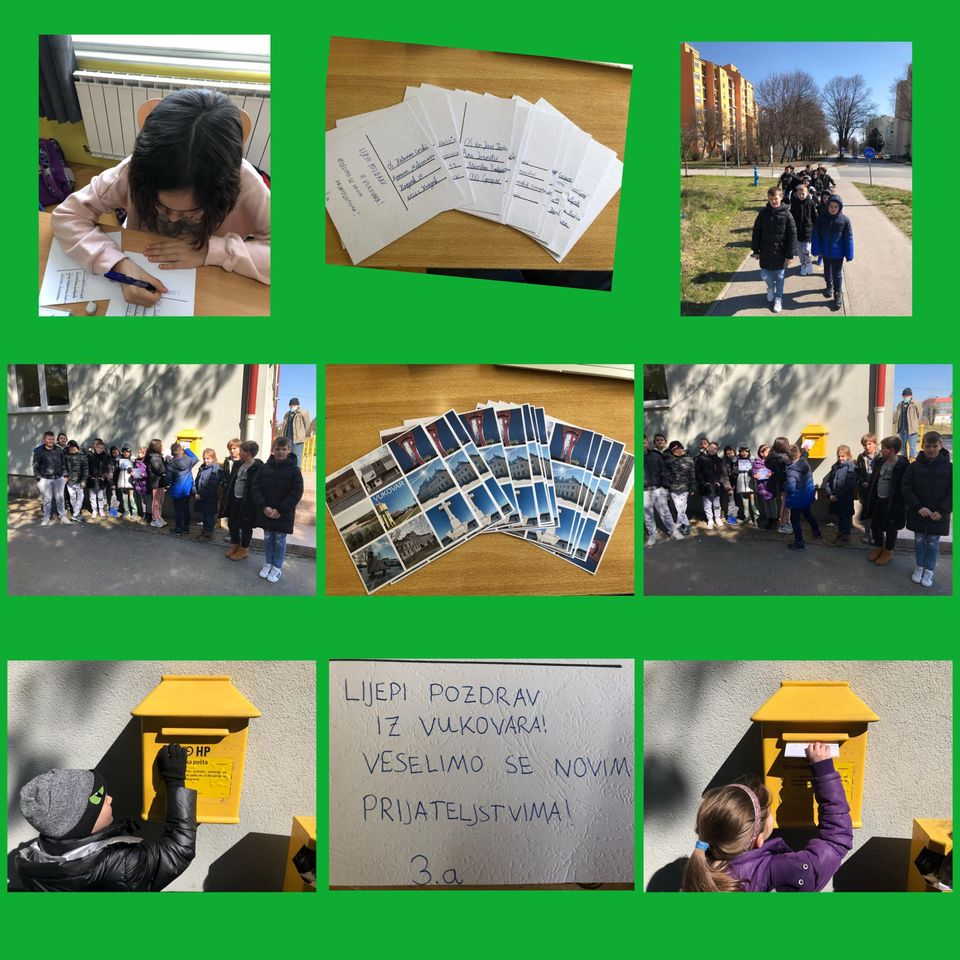 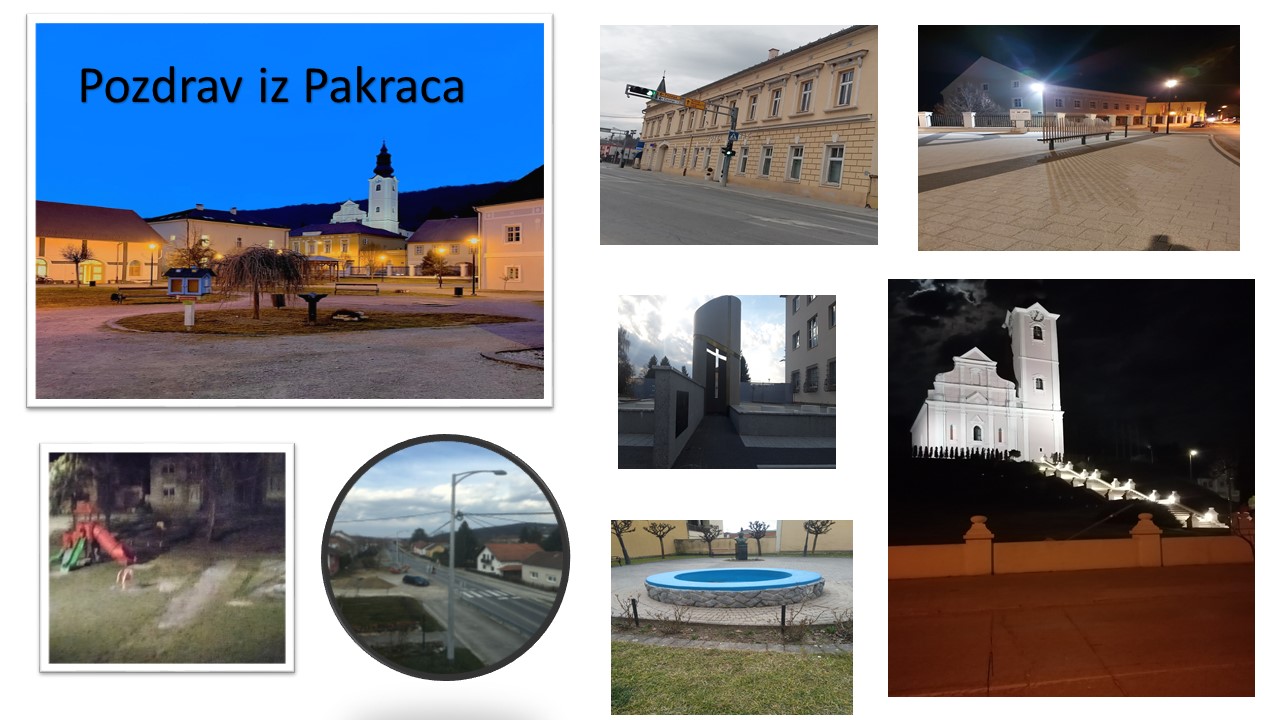 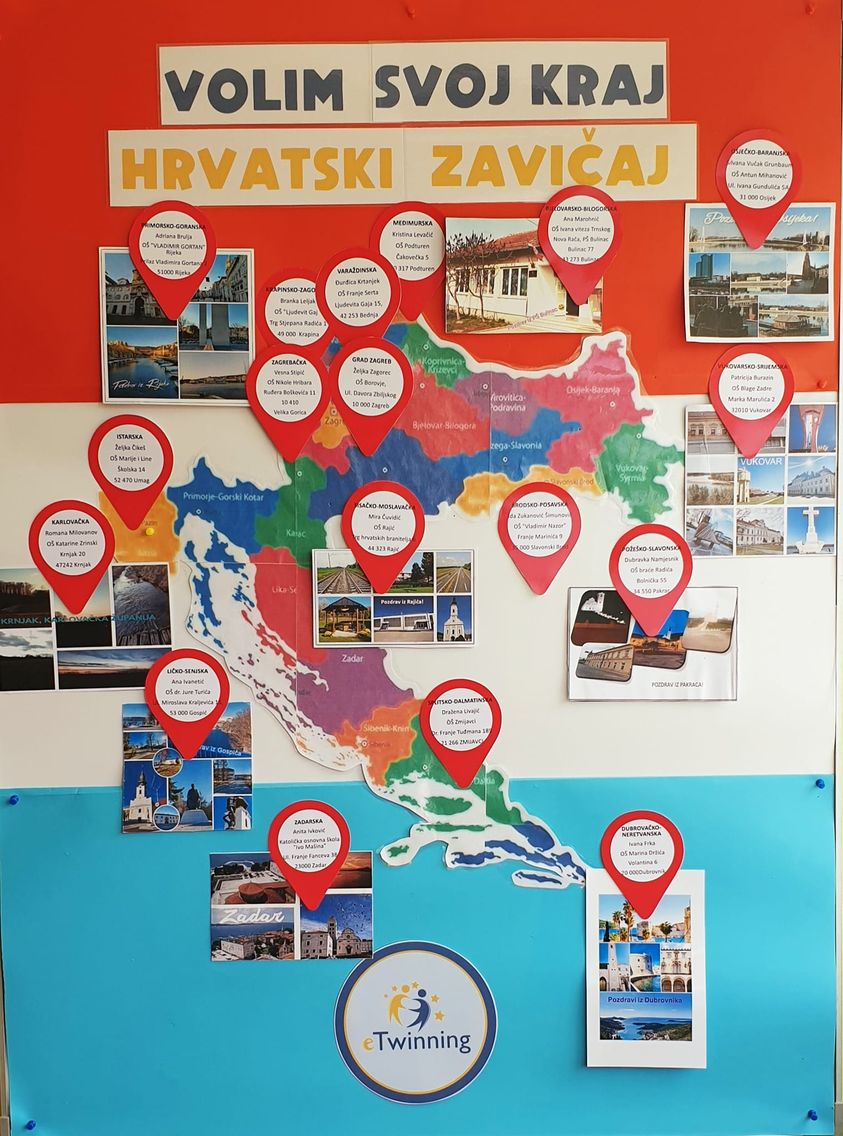 -podsjetnik na pomalo zaboravljene vrijednosti 
- svi volimo dobiti poštu ❣
Kako izgleda naš kraj- umna mapa
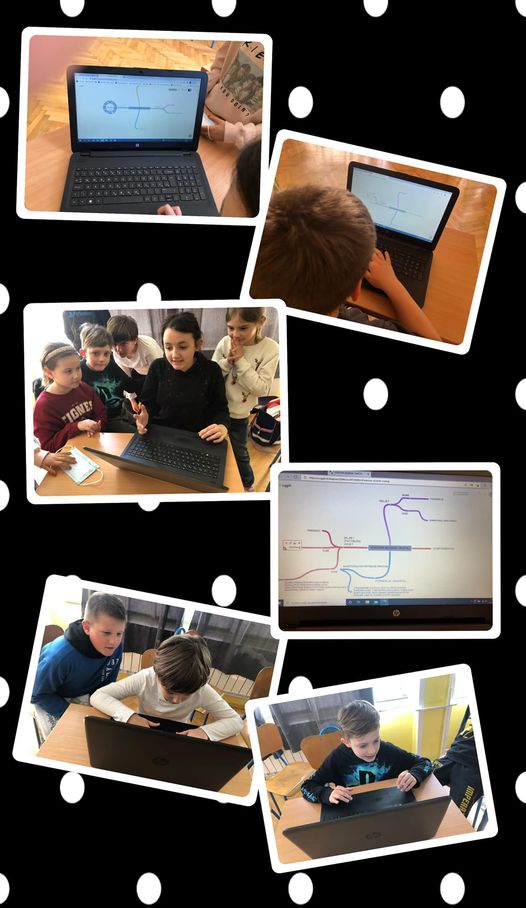 Canva
bubbl.us
coggle.it
Popplet
Mind-map
Umne mape zavičaja
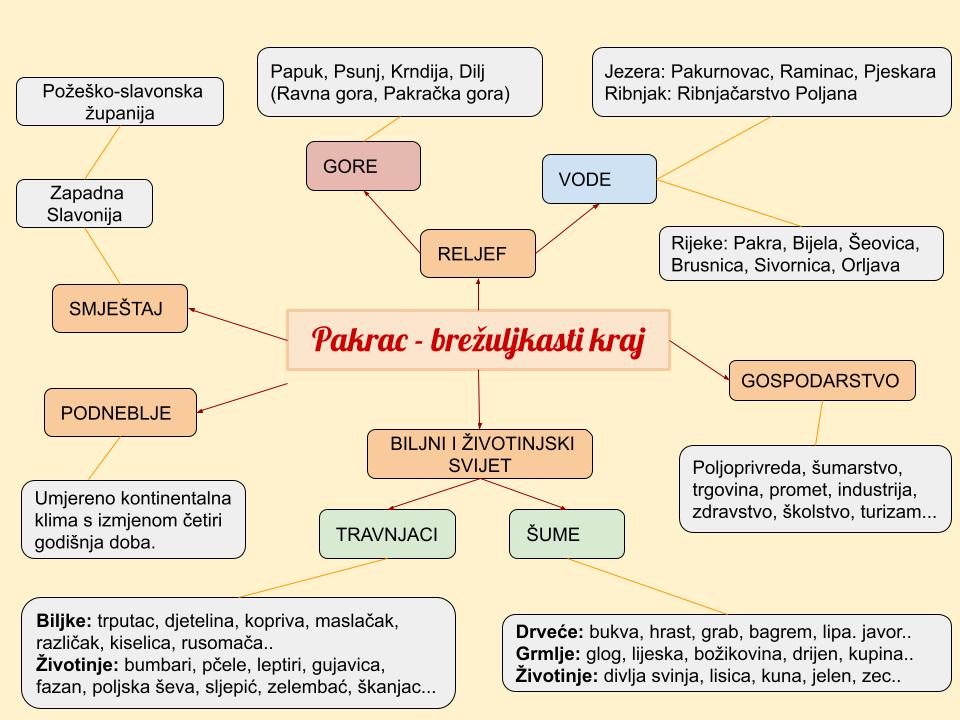 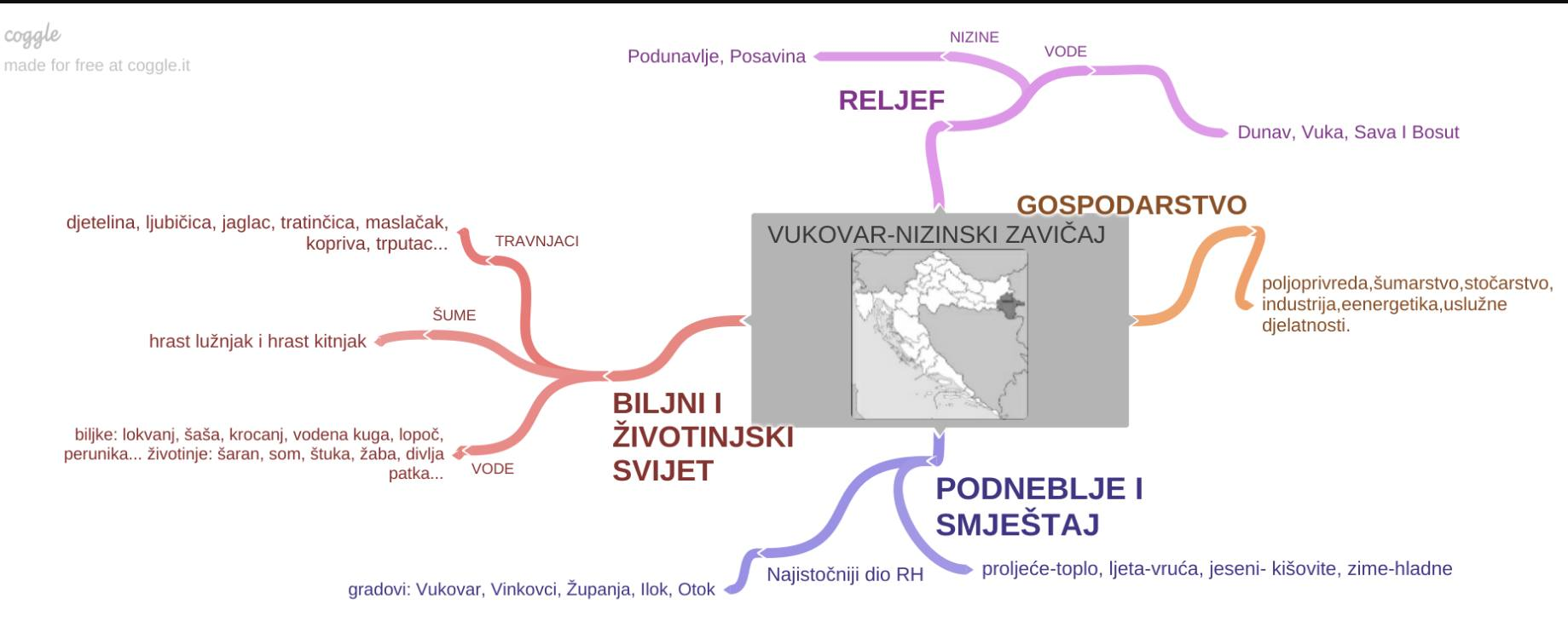 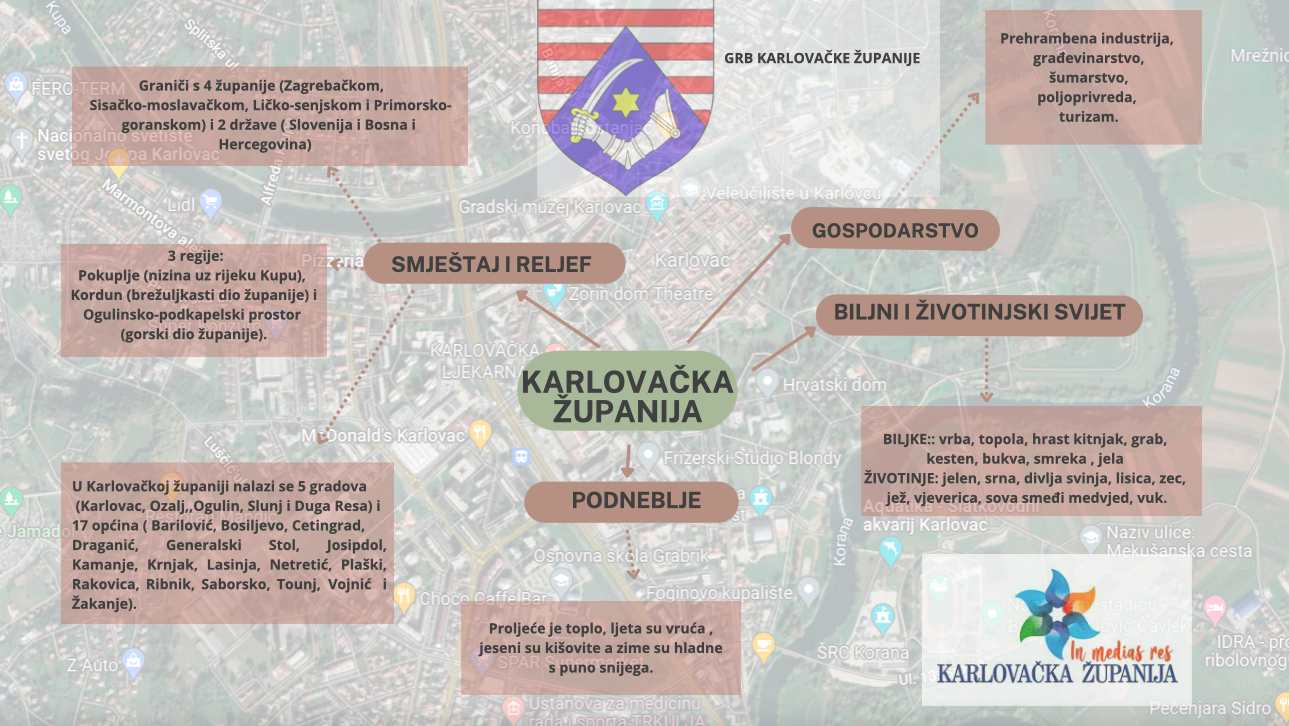 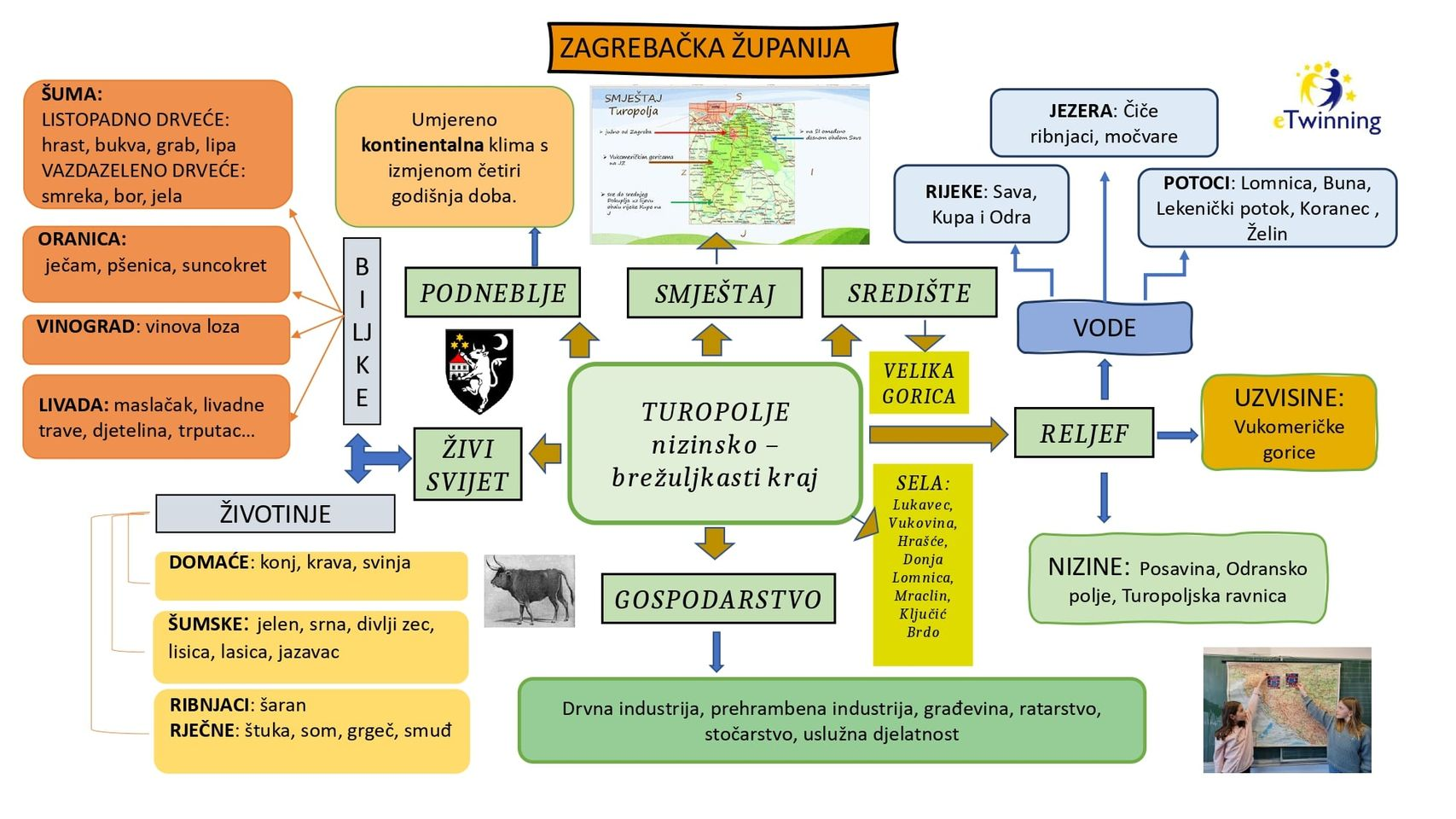 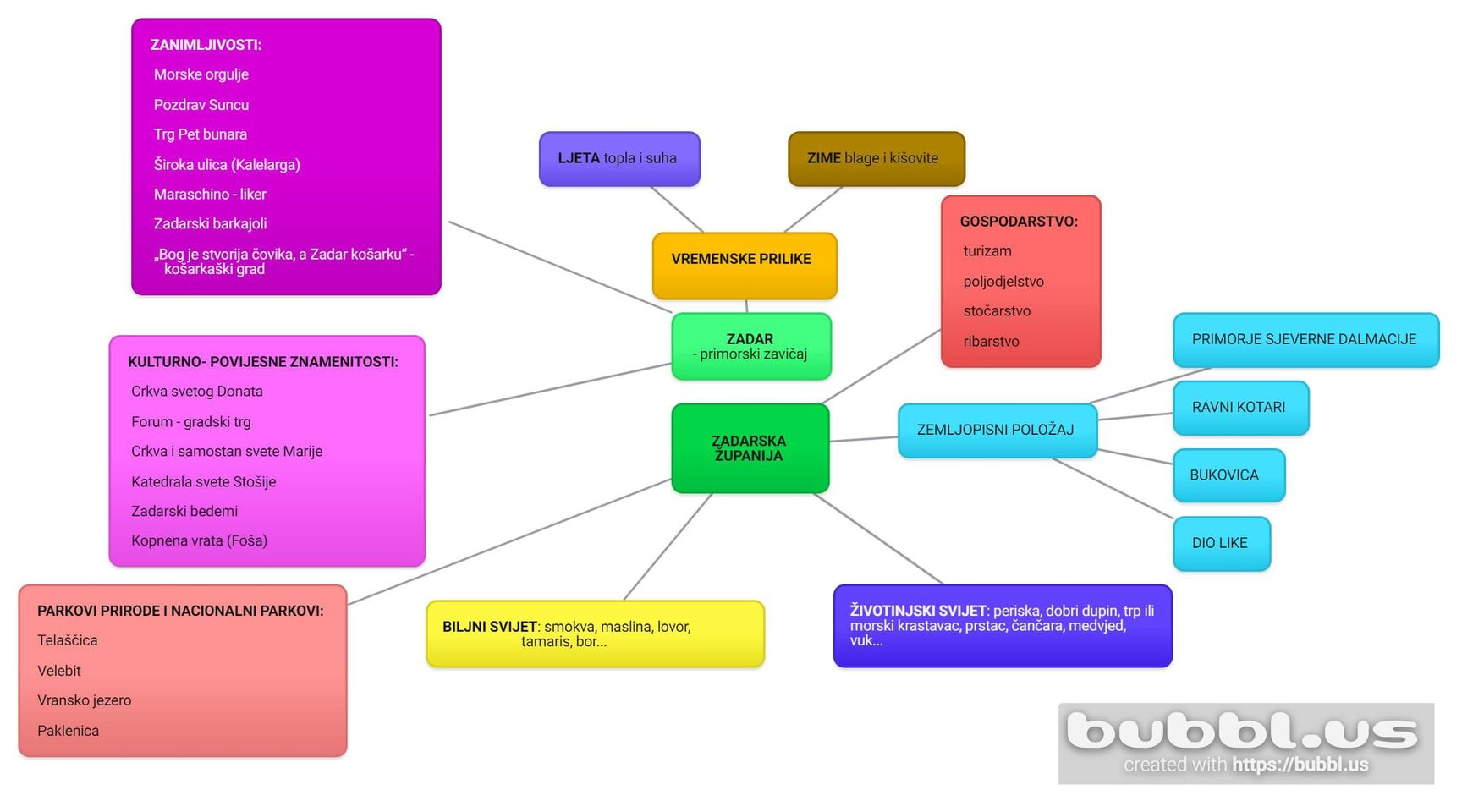 Kulturna posebnost moga kraja
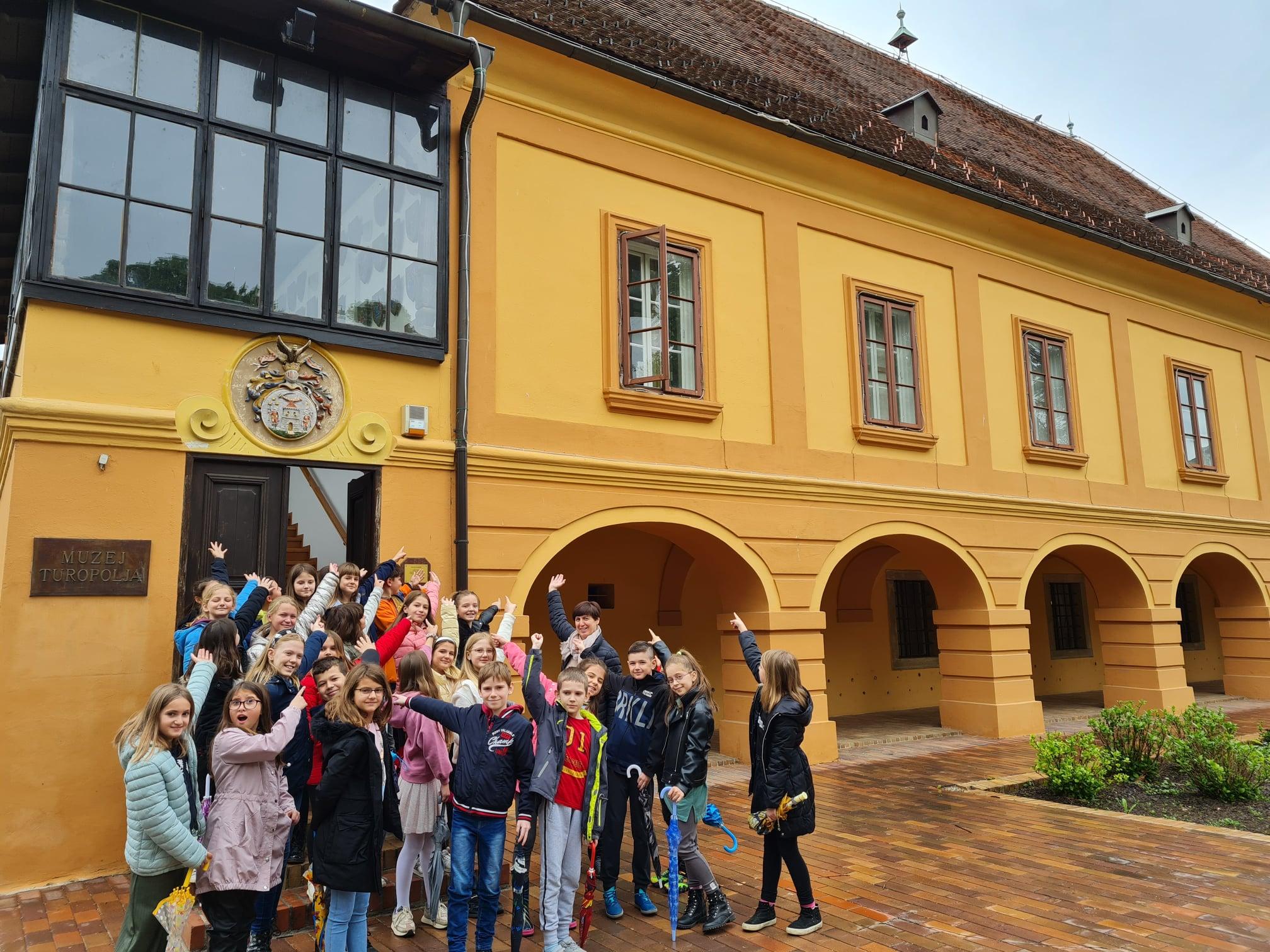 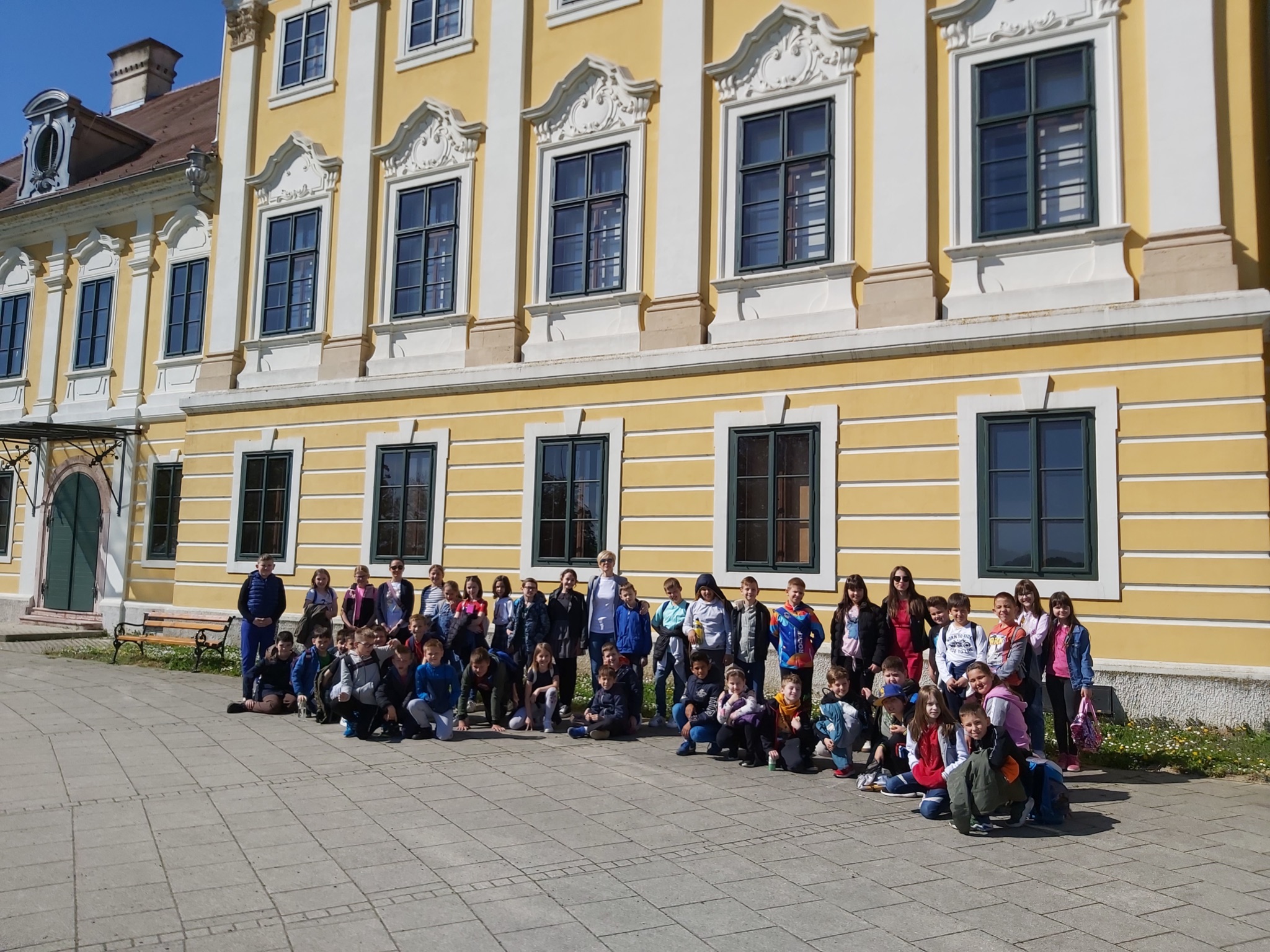 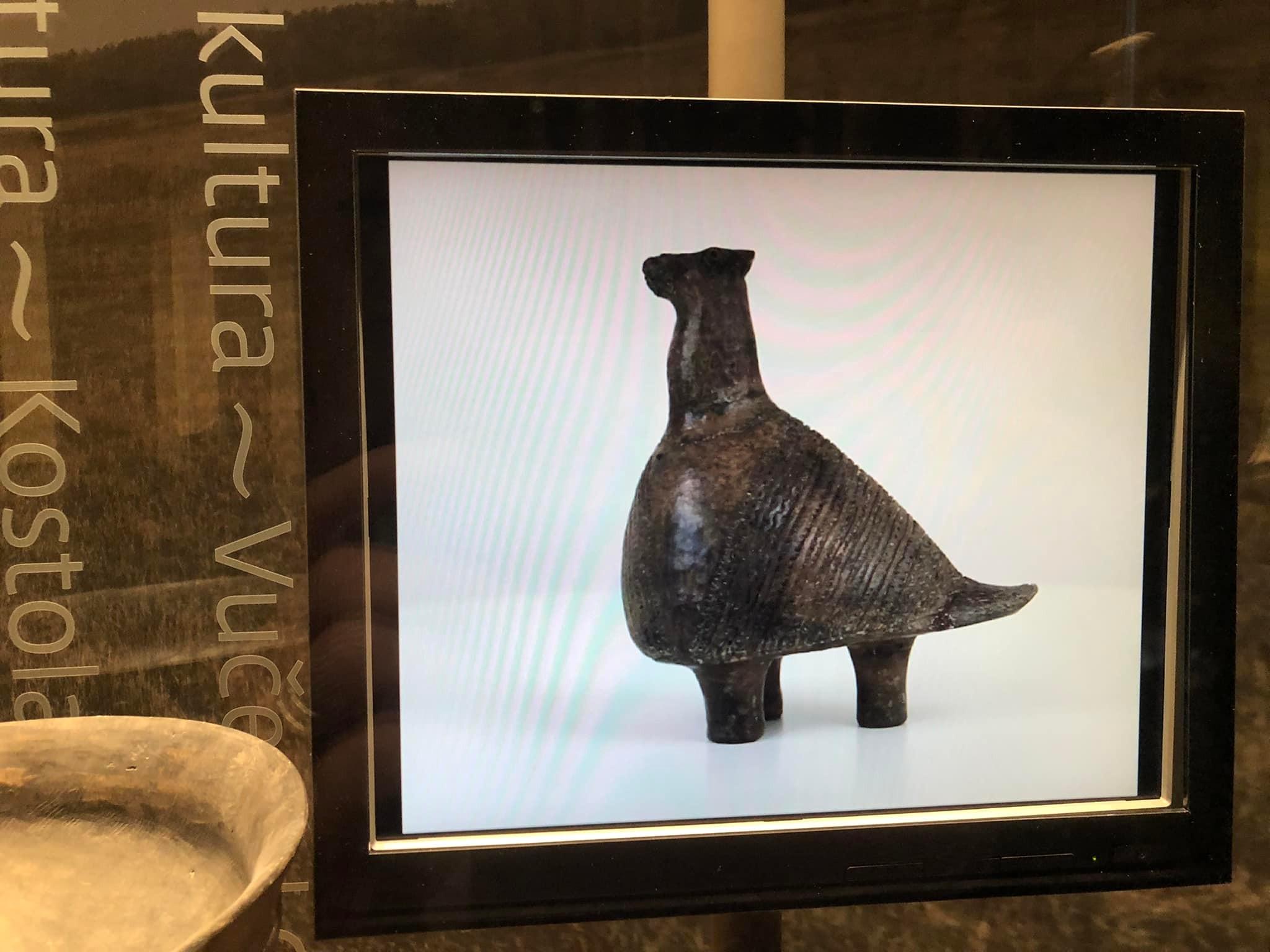 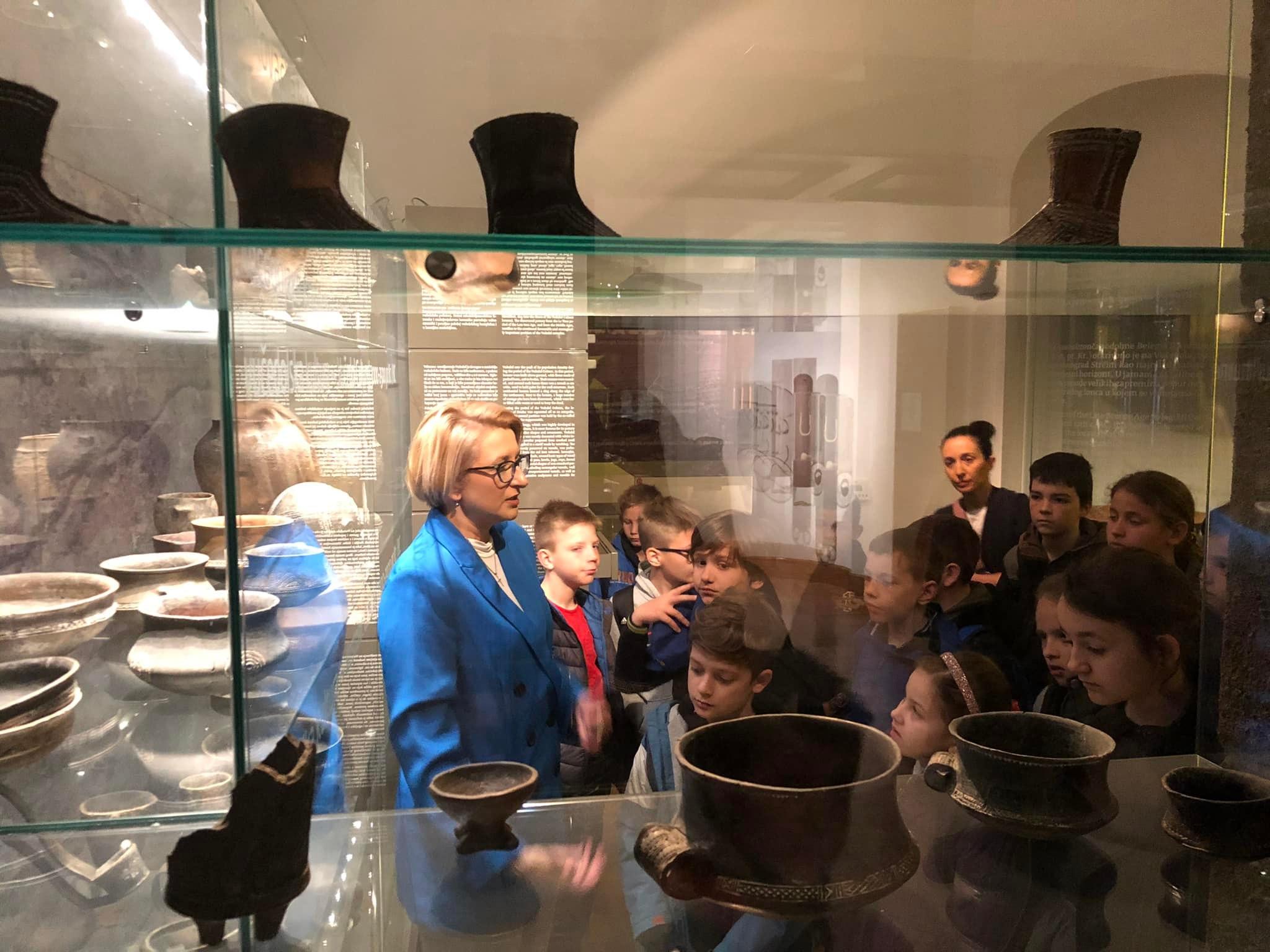 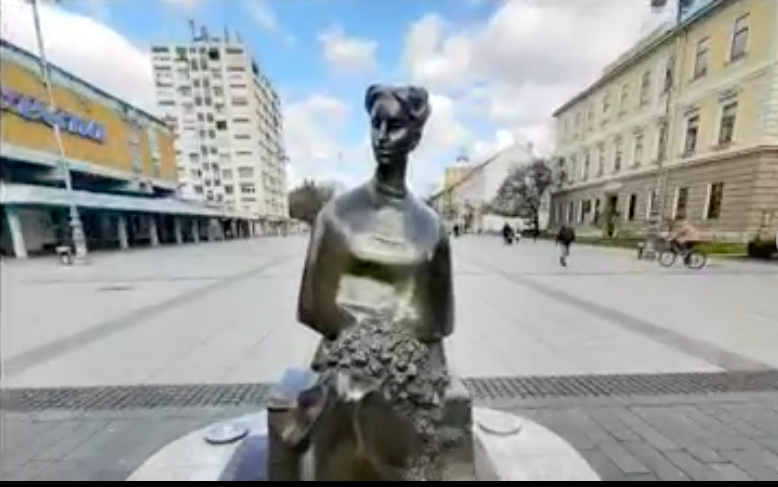 Kulturna posebnost moga kraja
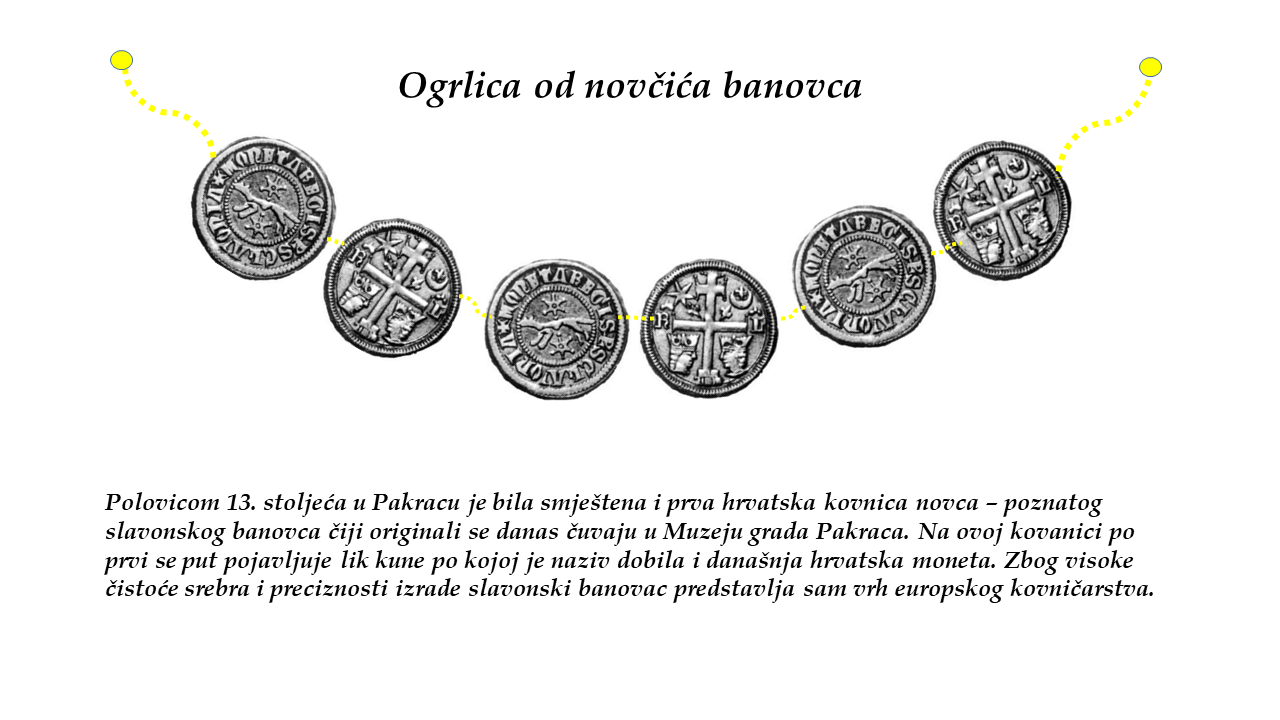 Let iznad Pakraca
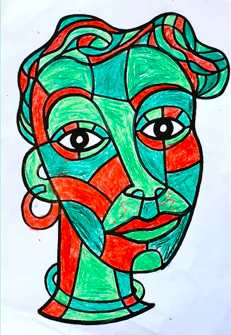 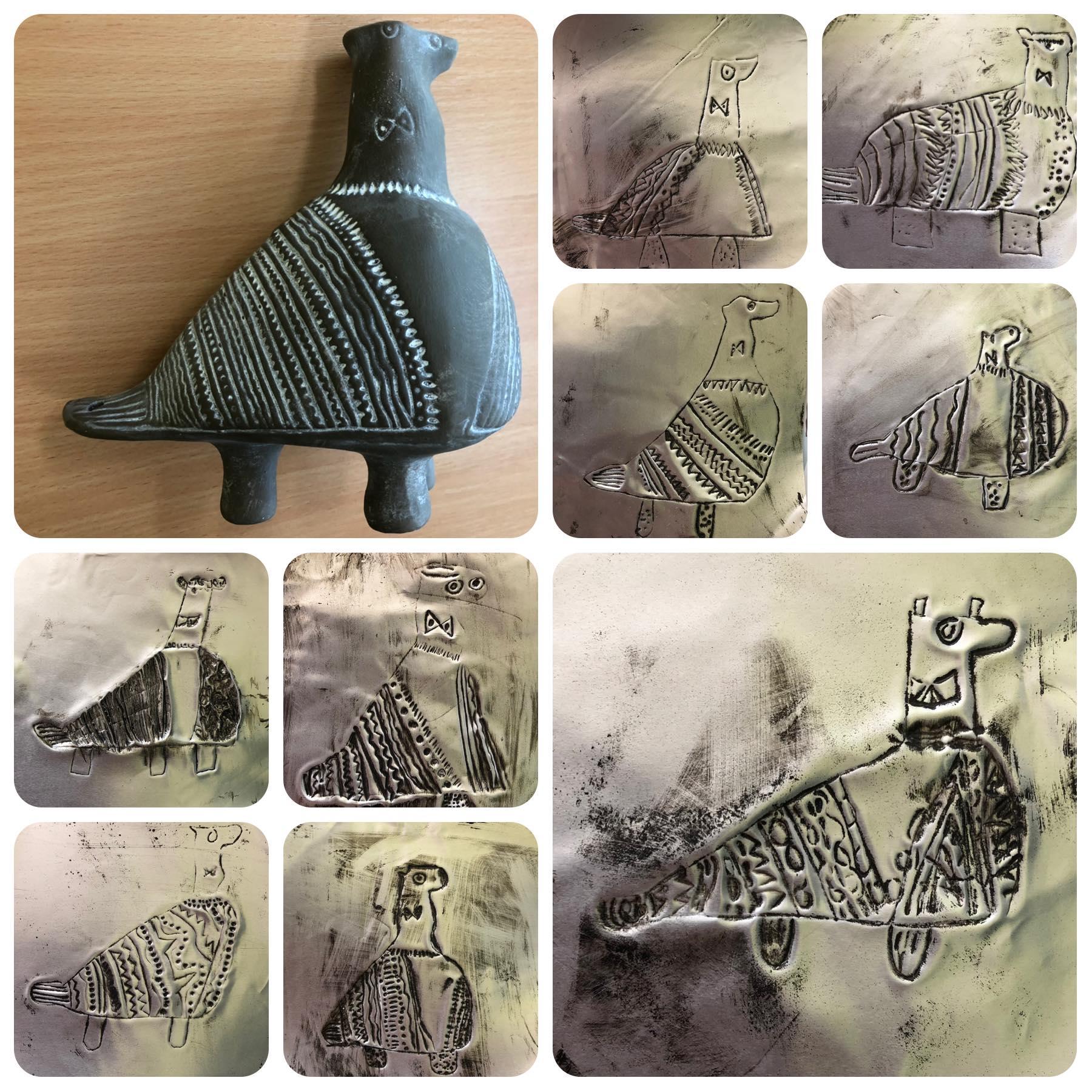 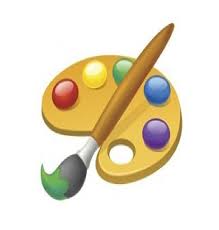 Vučedolska golubica
Vremenski uvjeti- praćenje vremena
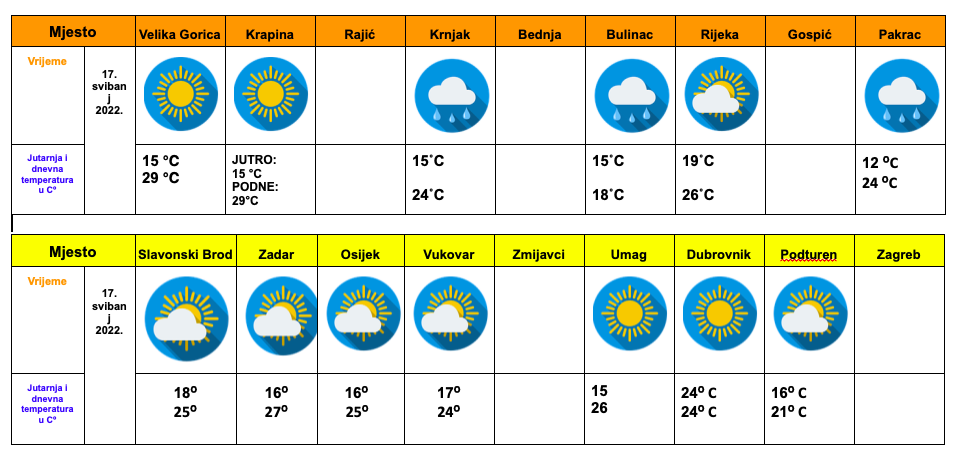 Tablica vremenskih uvjeta
Posjetite nas- putujemo
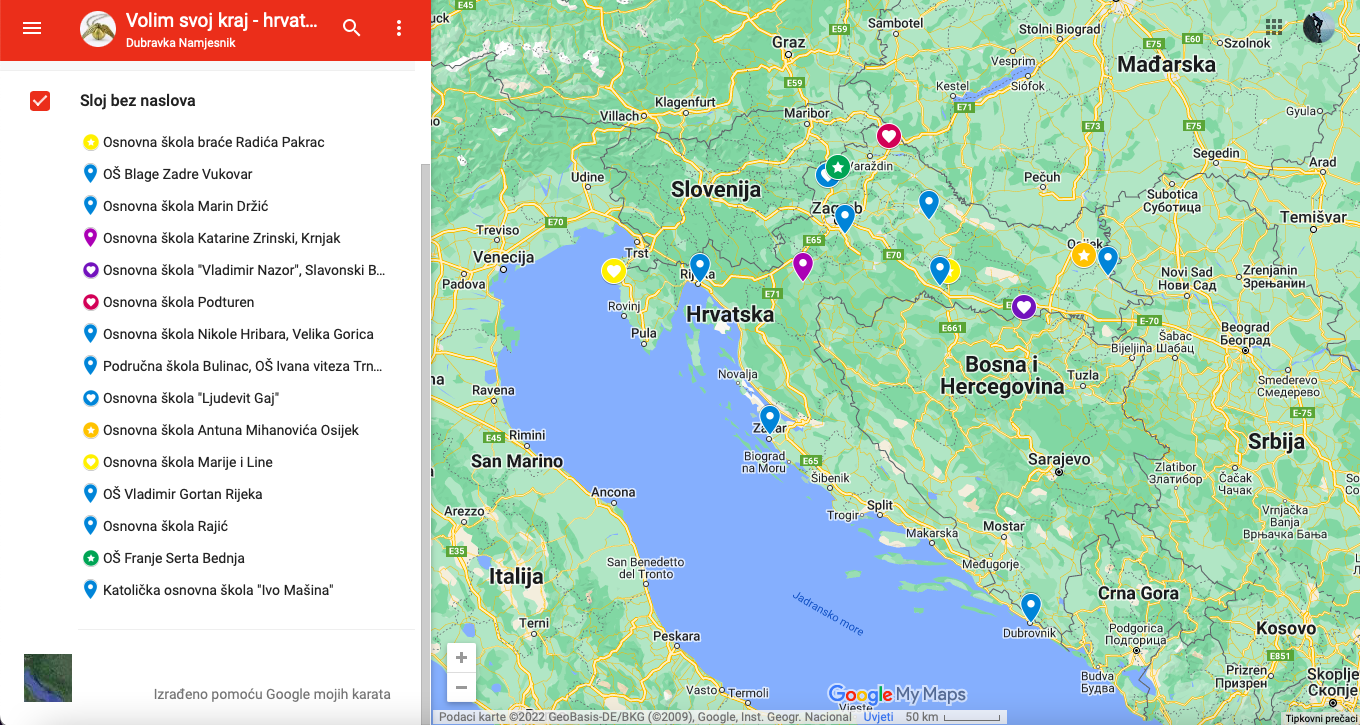 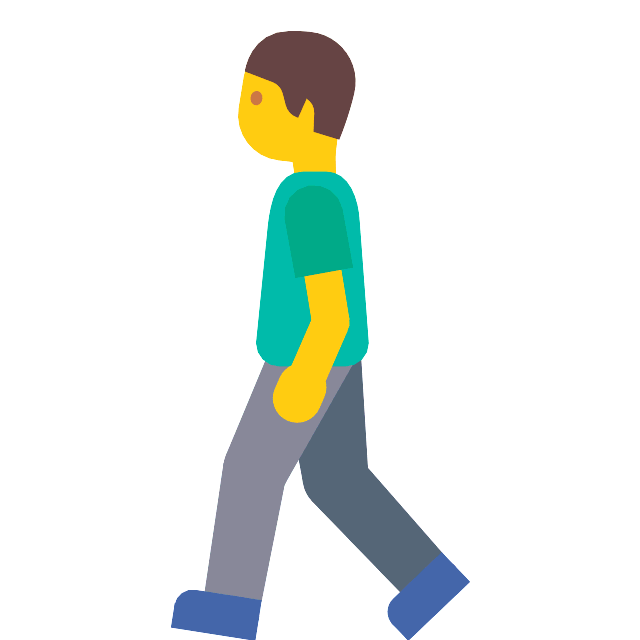 Volim svoj kraj - hrvatski zavičaj (Google karte)
Videokonferencija
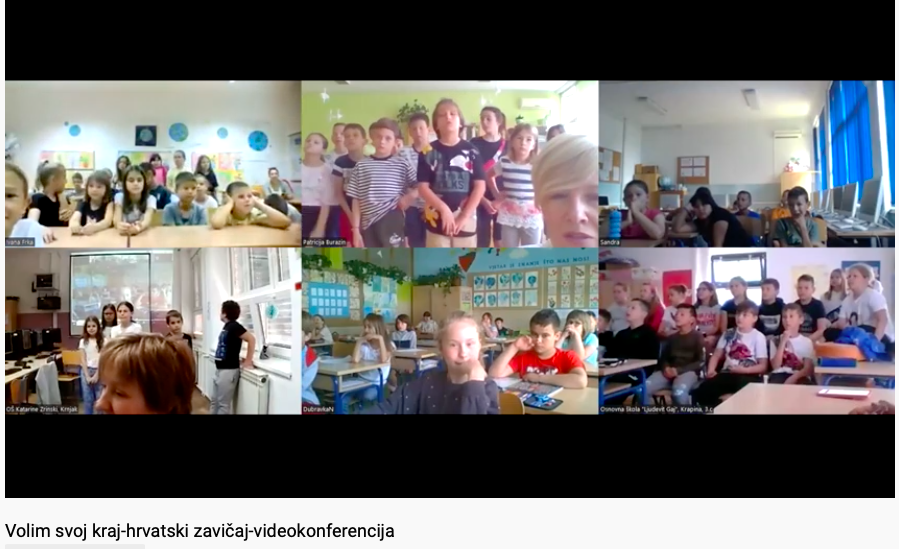 Videokonferencija
Disaminacija
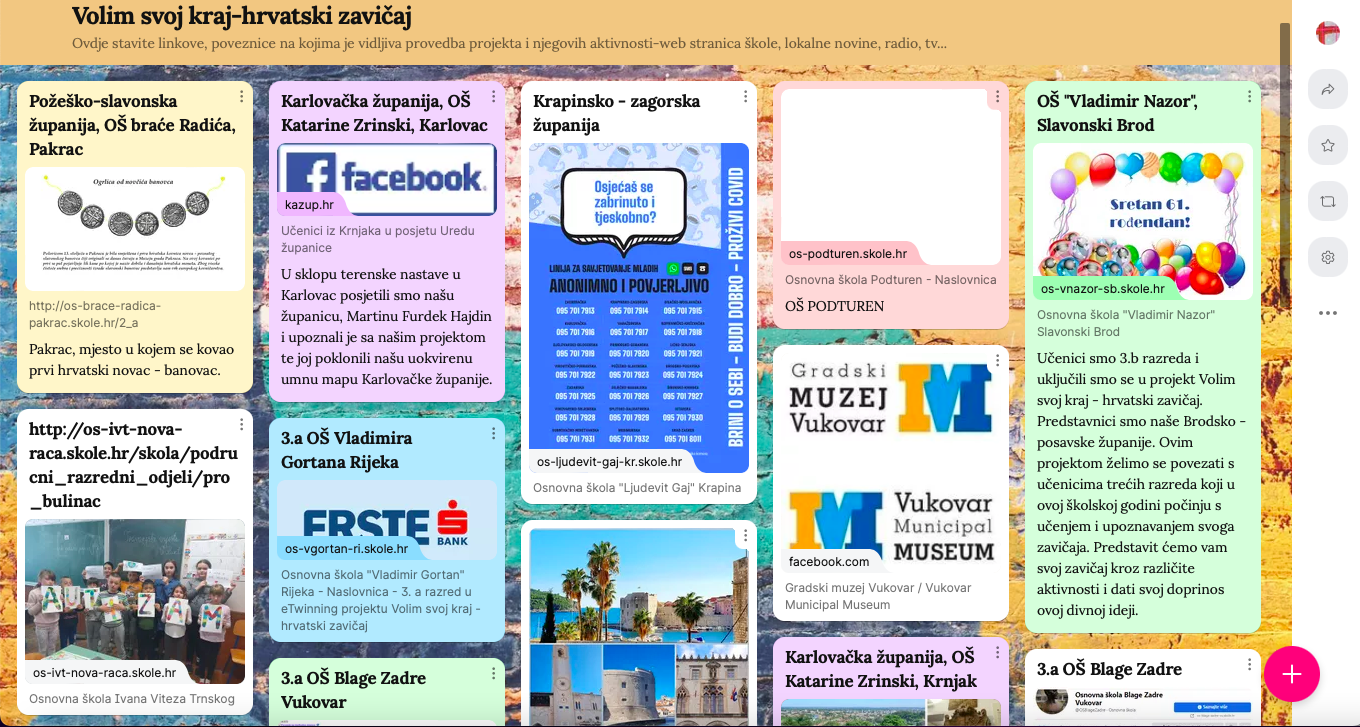 Padlet
Evaluacija
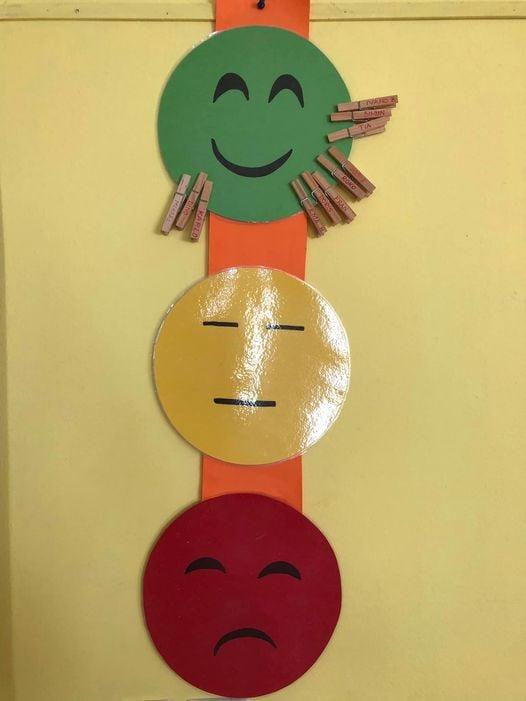 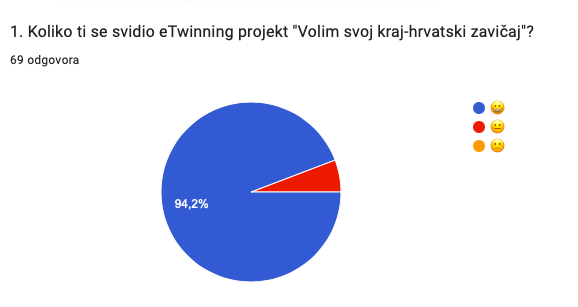 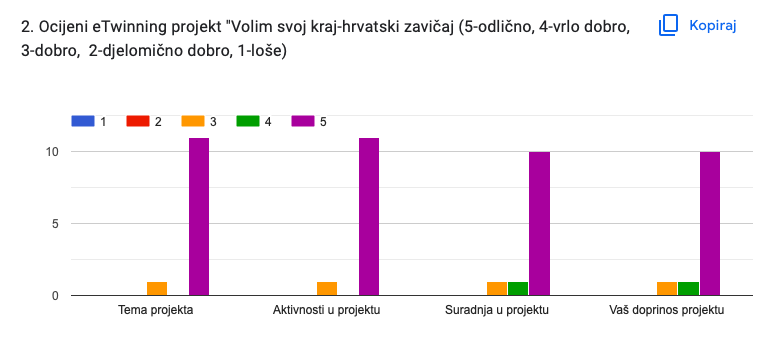 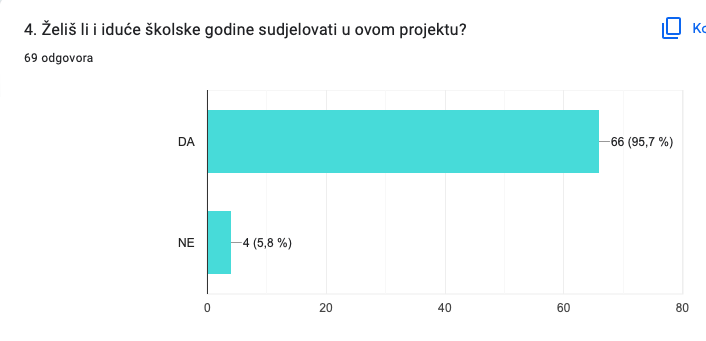 Anketa
Putovanje se uvijek isplati…
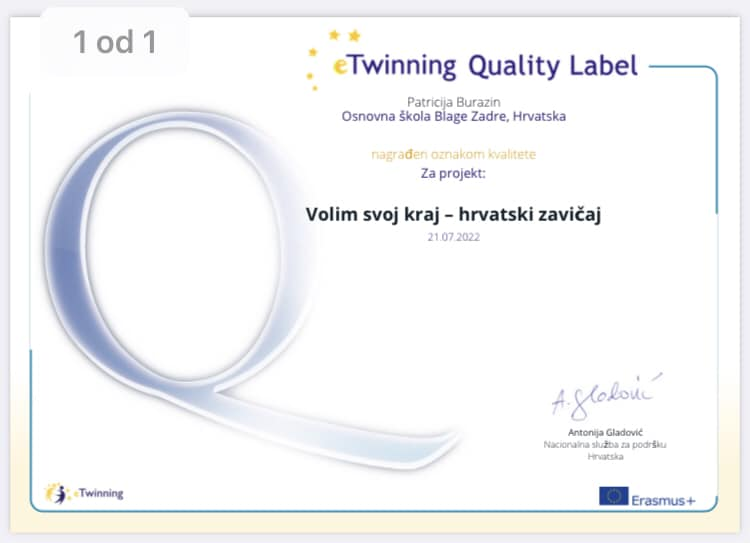 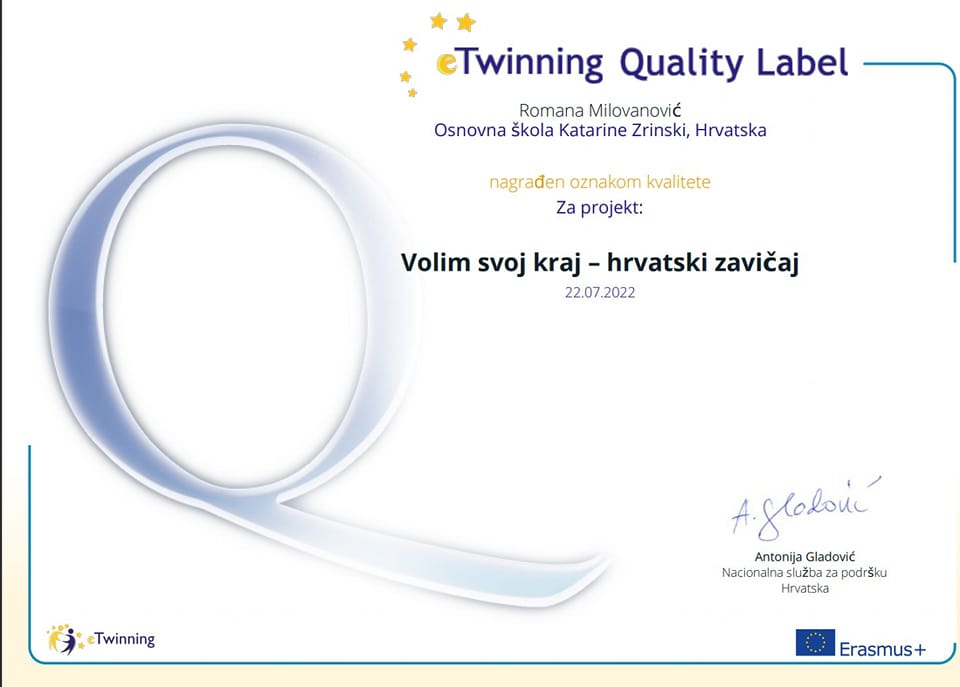 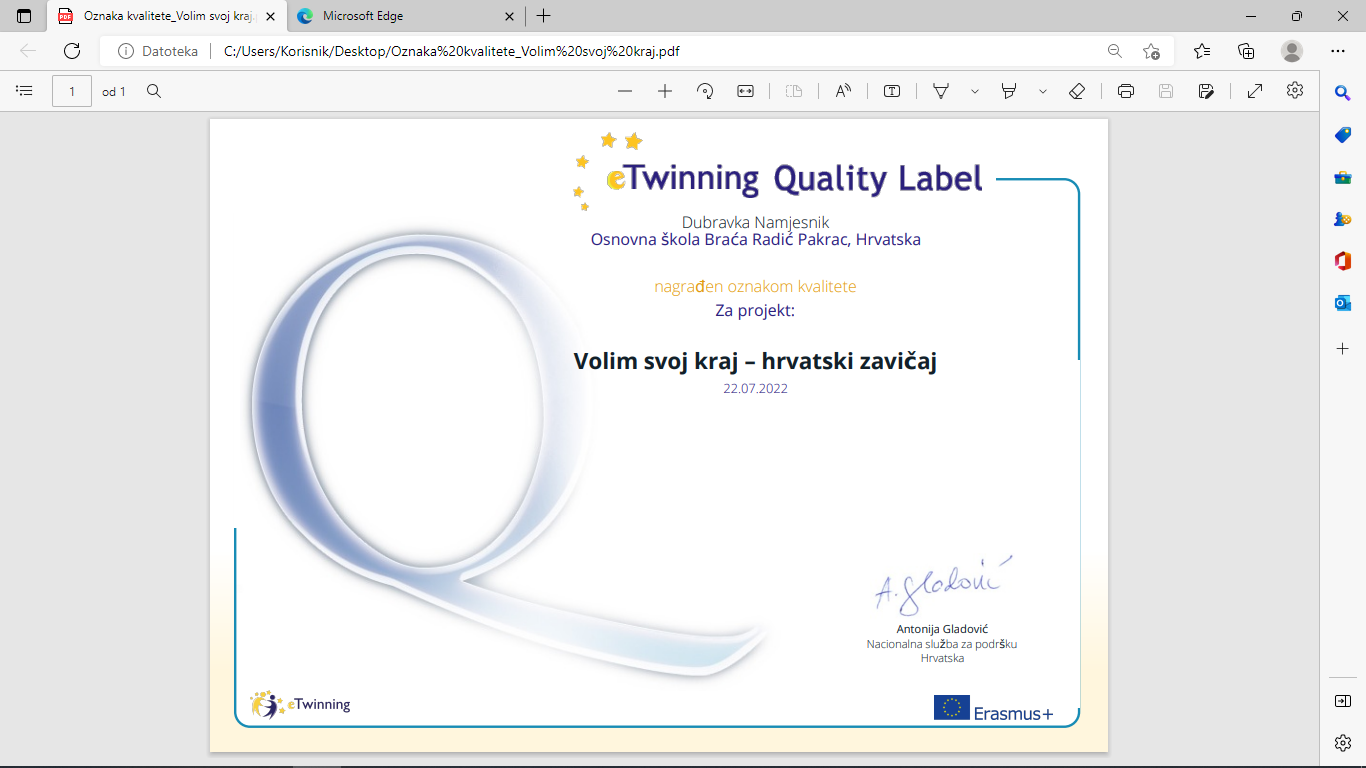 “Svijet je knjiga, a oni koji ne putuju pročitaju samo jednu stranicu.”

Sveti  Augustin
Hvala na pažnji!
Pitanja?
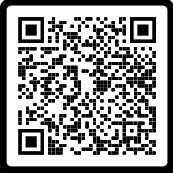 dubravka.namjesnik@skole.hr

patricija.burazin@skole.hr
https://bit.ly/3TlUEOv